EL ESTUDIO DE LA PRUEBA
Dr. Oswaldo Vinicio Ruiz Falconí
¿ QUÉ ES PRUEBA?
El término “Prueba” está asociada con varias palabras como:
Es todo cuanto puede ser utilizado en un intento por demostrar algo a uno mismo o a alguien más.
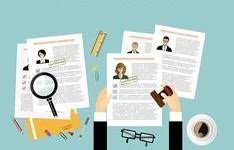 HECHO
Hecho es lo que ha sucedido realmente o es el caso.  (Definición del Diccionario de Oxford).
Fuentes de la prueba
Puntos o lugares de origen de la  información sobre los hechos del caso.
Son de dos clases:
Prueba según autores
Ian Hacking
El concepto de prueba involucra o el testimonio o la autoridad. (ambos involucran a personas)
Estudio de la prueba
Peter Achinstein
Término Prueba Judicial
Significado polisémico
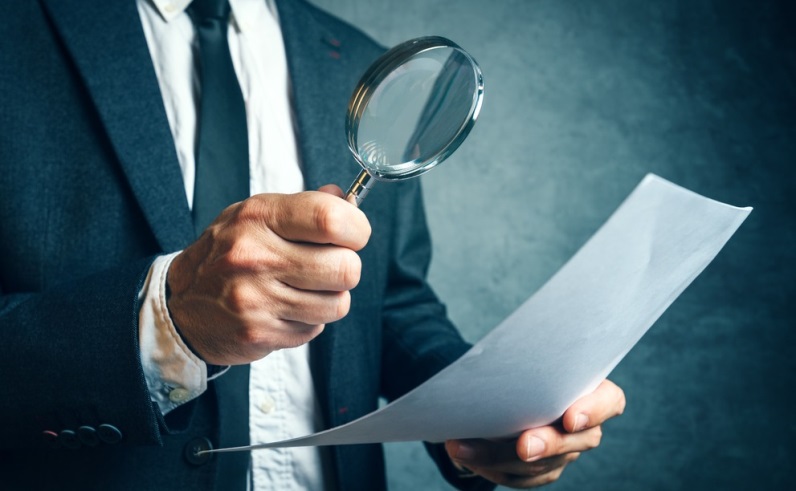 ASPECTOS ESTRUCTURALES: EL ESTUDIO DE LAS PROPIEDADES DE LA PRUEBA
La prueba es relevante si ésta tiene alguna fuerza para permitirnos cambiar nuestras creencias en una tarea de inferencia en particular.
Credibilidad de la prueba real o tangible
La prueba real o tangible está abierta a la inspección directa de las personas que intentan usarla para sacar una conclusión. 
Hay dos momentos de la prueba real o tangible
Argumentos persuasivos y argumentos válidos
Aristóteles
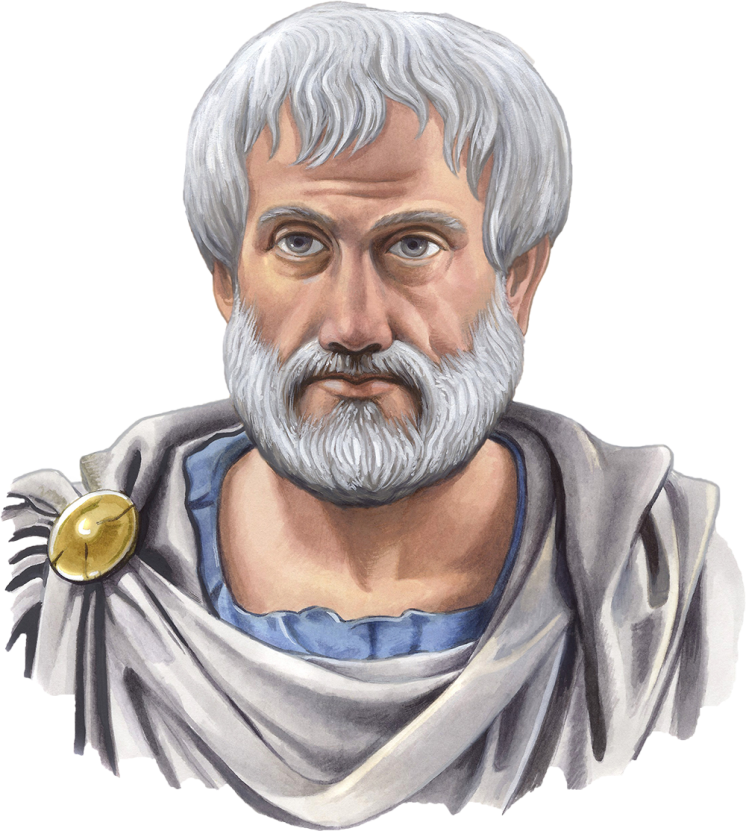 Elementos de la prueba
Argumentos acerca de la inducción
En la inferencia inductiva se revisa las creencias acerca de la verdad de las hipótesis sobre la base de la prueba que se obtiene.
La prueba y la inducción
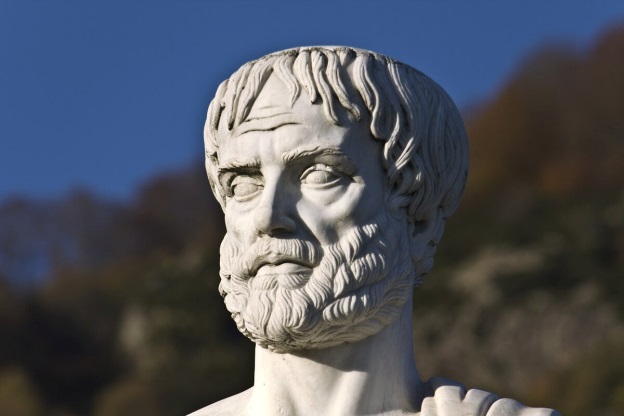 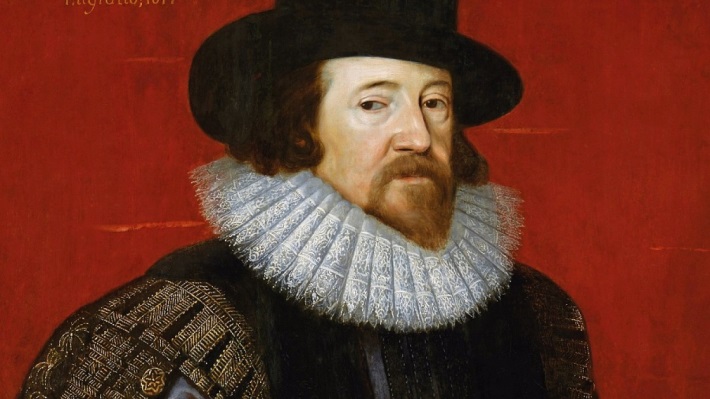 LA PRUEBA Y LA PROBABILIDAD
Interpretaciones de la probabilidad.
LA PRUEBA EN LA JURISPRUDENCIA
El tema de los jurados es propio de un Sistema anglo- estadounidense. 
Con la implementación de los jurados ordinarios, surgió el sistema inquisitivo. (implica que funcionarios desempeñan dos roles Juez y Fiscal)
Nuevas cortes como cámaras de compensación de la prueba
Observarse dos cuestiones: 
Como se relaciona la prueba con las personas que van a sacar conclusiones de ellas
Como se relaciona la prueba con el asunto en cuestión.
VALORACIÓN DE LA PRUEBA
Normativa vigente: 

Art. 164 COGEP.- Valoración de la prueba.- Para que las pruebas sean apreciadas por la o el juzgador deberá solicitarse, practicarse e incorporarse dentro de los términos señalados en este Código.
La prueba deberá ser apreciada en conjunto, de acuerdo con las reglas de la sana crítica, dejando a salvo las solemnidades prescritas en la ley sustantiva para la existencia o validez de ciertos actos.
La o el juzgador tendrá obligación de expresar en su resolución, la valoración de todas las pruebas que le hayan servido para justificar su decisión.
Consideraciones en la valoración de la prueba
Es una actividad procesal
Operación mental  y examen crítico de todos los elementos de prueba 
Potestad exclusiva de los jueces de instancia (primera y segunda)
Aplicación de las reglas de la sana crítica
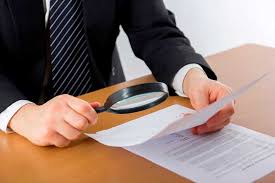 ¿QUÉ ES LA SANA CRÍTICA?
Es un sistema de valoración de la prueba
Se compone de la reglas de la lógica y las máximas de experiencia
NO ES UN SISTEMA DE LIBRE CONVICCIÓN (no interfieren factores emocionales o impresiones)
TAMPOCO ES UN SISTEMA TASADO
REQUIERE ESTRICTAMENTE DE MOTIVACIÓN.
Sana Crítica según Autores
La sana crítica es el arte de juzgar atendiendo a la bondad y verdad de los hechos, sin vicios ni error; mediante la lógica, la dialéctica, la experiencia, la equidad y las ciencias y artes afines y auxiliares y la moral, para alcanzar y establecer, con expresión motivada, la certeza sobre la prueba que se produce en el proceso.
Roland Azari
Sana Crítica según Autores
La sana crítica como sistema de valoración de la prueba en el proceso de enjuiciamiento requiere que para juzgar se debe atender a la bondad y a la verdad de los hechos.
Boris Barrios Gonzales
Entonces, el razonamiento que atiende a estos valores debe realizarse sin vicios ni error; porque la concurrencia del vicio o del error es la negación no sólo de todo valor ético sino de la misma verdad histórica como finalidad específica del proceso.
Elementos de la sana crítica
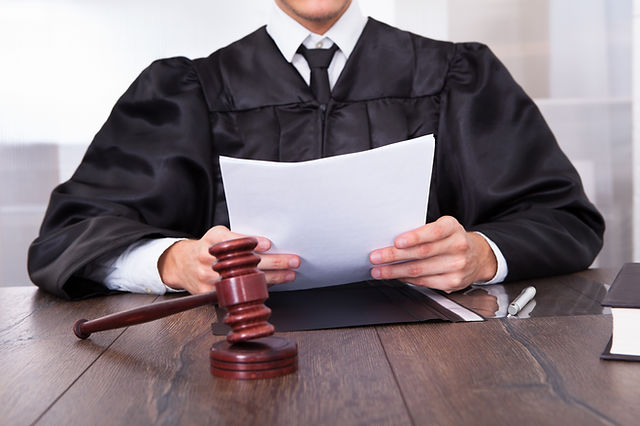 Reglas de la experiencia
¿Qué es la experiencia?
La experiencia de las personas es relativa. 

La experiencia relacionada al administrador de justicia también es relativa, debido a que constituye únicamente un valor aproximado que emana del conocimiento jurídico del juez.
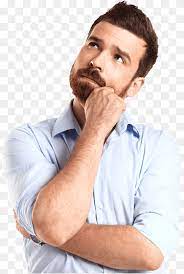 Las Reglas de la experiencia
Martinez Poveda señala que: “normar la experiencia mediante reglas no puede ser considerada como objetiva porque depende de las vivencias de cada individuo”.
Marcelo Midon
“Las máximas de la experiencia nada tienen de jurídico y, por lo tanto, carecen de aptitud para la valoración de la prueba […]”
Lógica
Fin: Determinar su estructura y garantizan la producción de la verdad formal del proceso cognoscitivo, para llegar a la verdad material que debe surgir de los hechos.
Jurisprudencia sobre la Sana Crítica
Juicio Nro. 180-2011
Reglas de las sana crítica: 

lógica (experiencia y observación)
El buen sentido
Las reglas de la sana crítica son, ante todo, las reglas del correcto entendimiento humano.